Экскурсия. В лес за грибами.
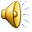 Выполнила: воспитатель МБДОУ№23“Солнышко”
Криволуцкая О.Н.

г.Зеленогорск
За грибами в лес идём, что домой мы принесём?
	Есть у нас корзинка. Входим на поляну –
	Впереди берёзки в белых сарафанах.
	Раз, два, три, четыре, пять – мы идём грибы искать.
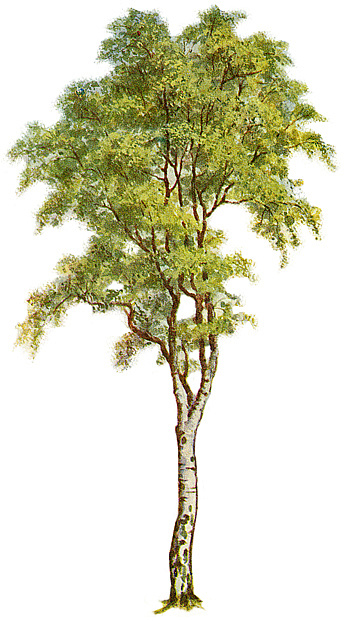 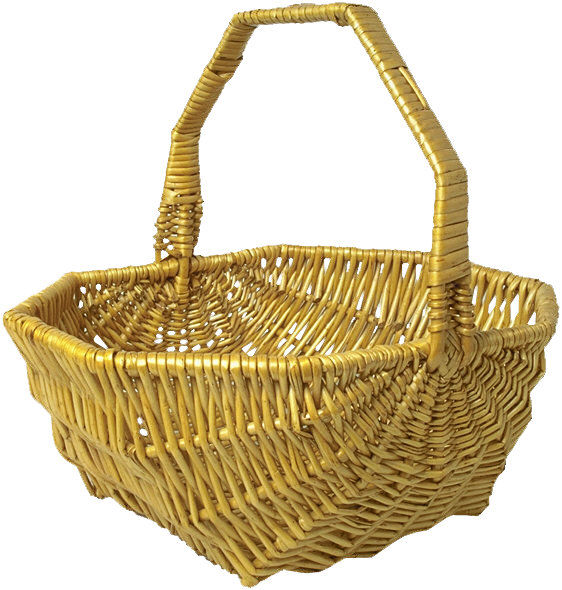 Подосиновик.
Шляпка красноватая, с сероватой ножкой.
	Это – подосиновик. Срежь, возьми в лукошко.
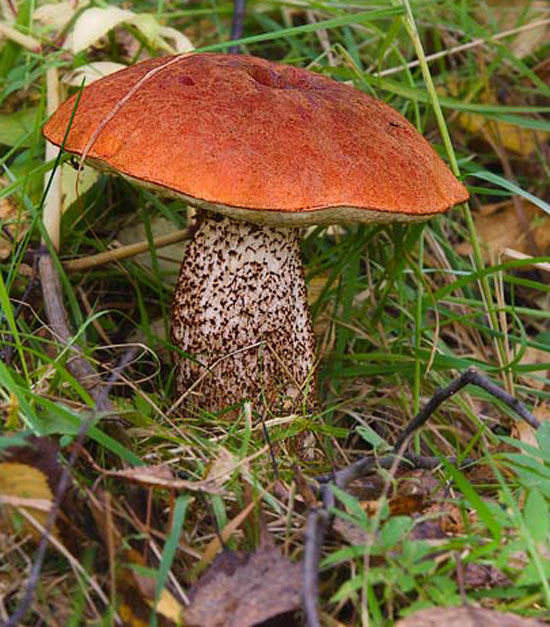 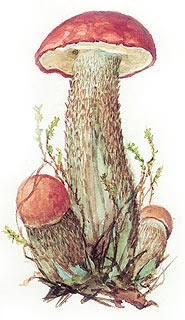 Бледная поганка.
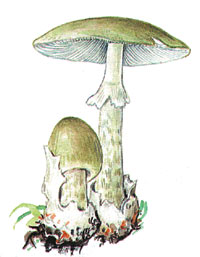 Ножка очень тонкая, серая панамка.
	Это ядовитый гриб – бледная поганка.
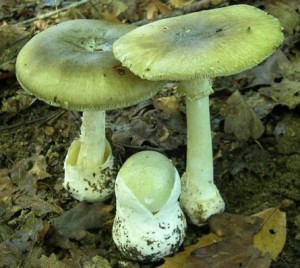 Сыроежки.
Окрашенные ярко шляпки
	И ножки беловатым цветом,
	С приятным сладковатым вкусом,
	Сырыми их едят при этом.
	Жуёшь – похожи на орешки.
	И их названье – сыроежки.
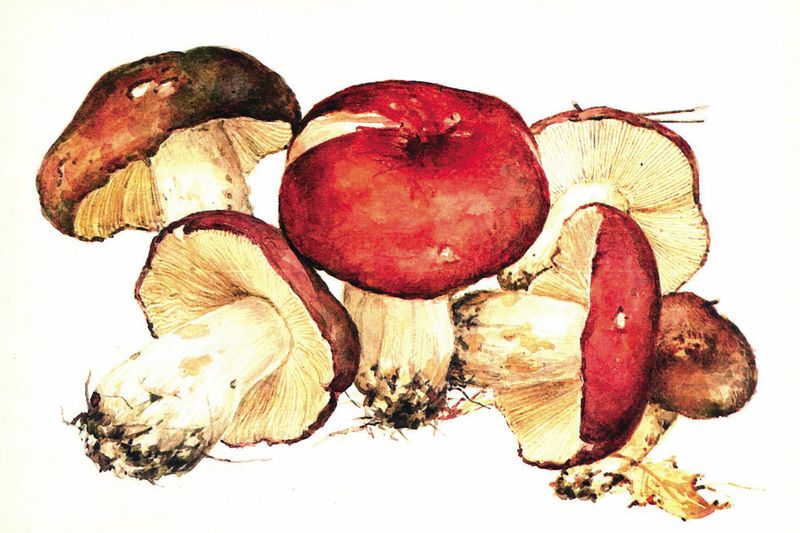 Мухомор.
Шляпка красная в горошек,
	Очень он красив на вид,
	Но его мы рвать не будем:
	Мухомор – он ядовит.
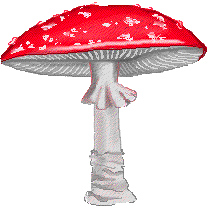 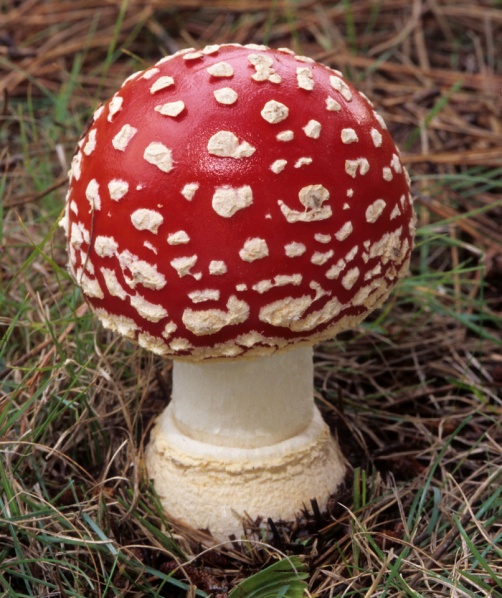 Грузди.
Вон под листья загляни,
    Кто там прячется внутри?
 	Вылезла после дождей целая семья груздей.
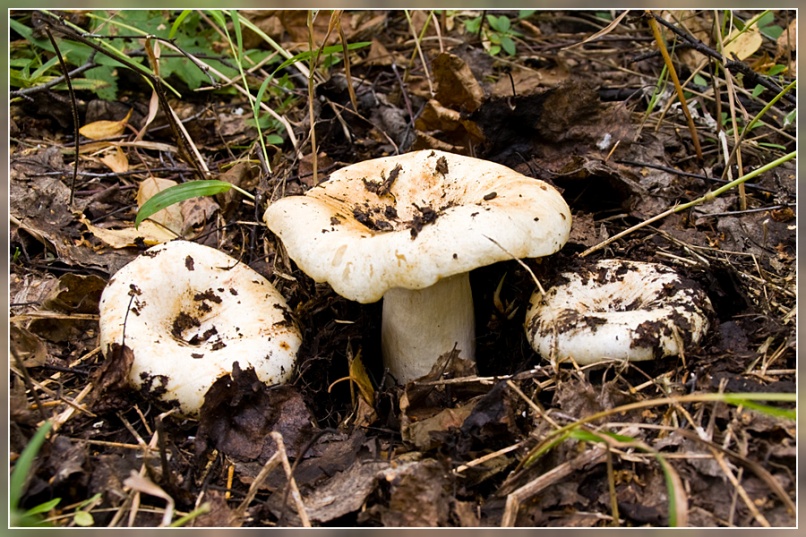 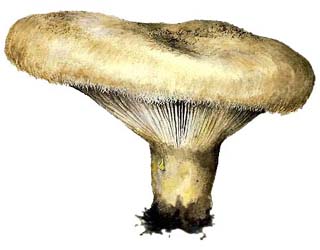 Ложные опята.
Вот грибов семейка. Все на тонких ножках.
	Но на них нет юбочек – не возьмём в лукошко.
	Оставляем вас, ребята, вы ведь ложные опята.
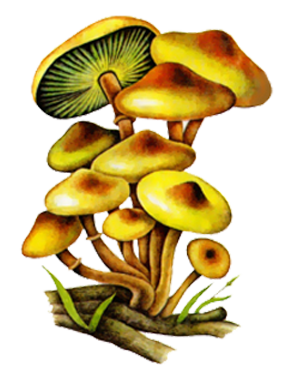 Лисички.
Ну а дальше перед нами всё усыпано грибами.
	И похожи как сестрички эти рыжие лисички.
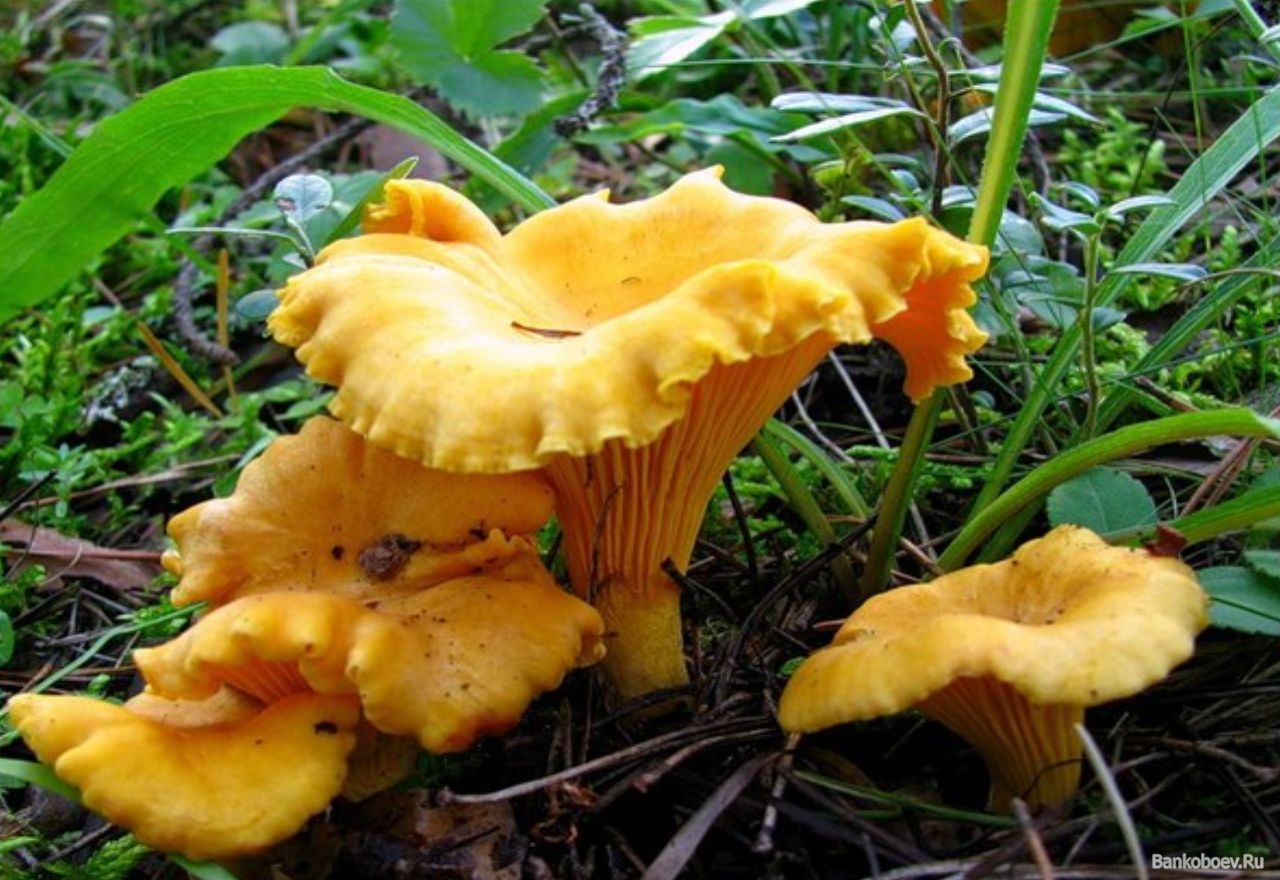 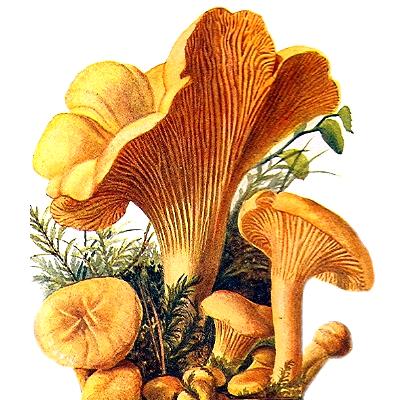 Сатанинский гриб.
Внешне сатанинский гриб
	Должен знать любой грибник.
	Шляпка, будто бы подушка,
	Серовато-белым цветом,
	Ножка с красноватой сеткой
	Очень ядовит при этом.
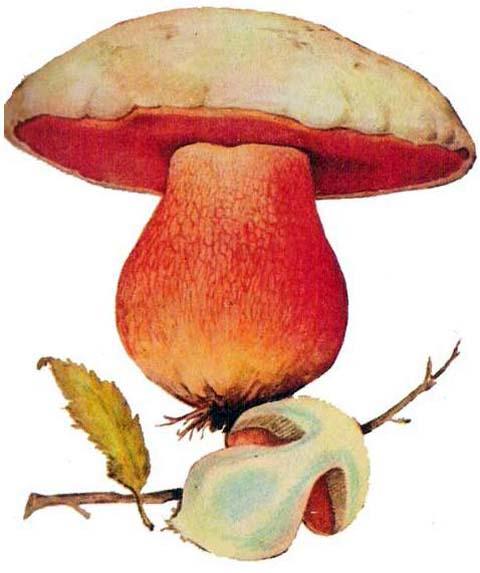 Белый гриб.
А вот, смотрите, белый гриб,
	Такому рад любой грибник.
	С мясистой шляпкой, вздутой ножкой
	Он так и просится в лукошко.
	Питателен, “царём” грибов является,
	Ещё боровиком он называется.
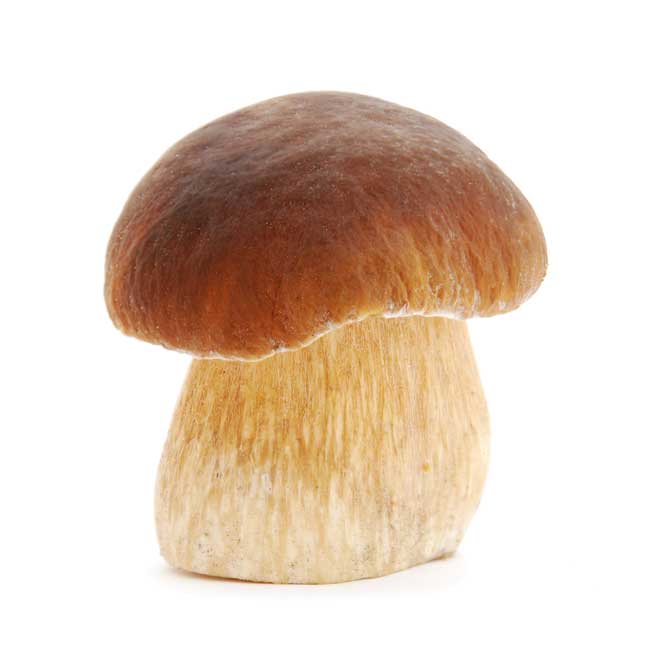 Волнушки.
Вот волнушки там и тут 
	Под берёзками растут.
	Шляпки с вдавленной серединкой,
	Все покрытые пушком.
	С розоватою окраской,
	Очень плотные притом.
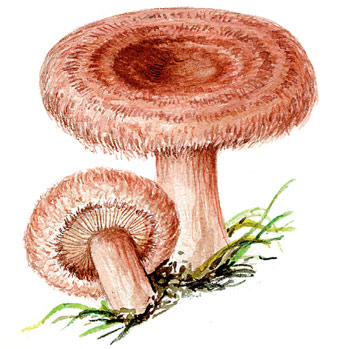 Вот и поредел лесок,
Впереди – тропинка,
Мы по ней пойдём домой
С полною корзинкой.
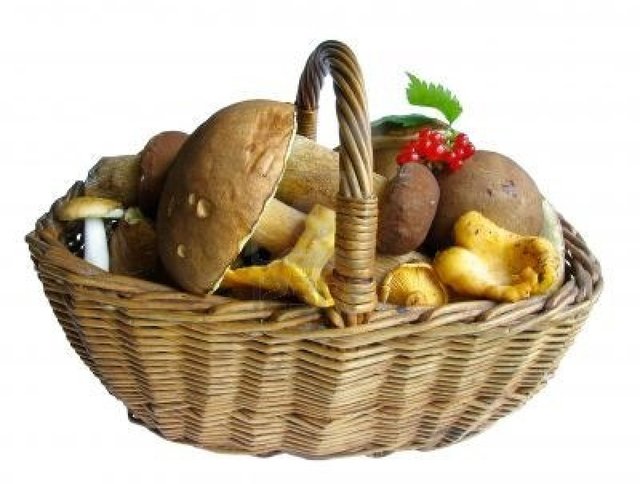 Список источников:
1. Стихи авторские.
2. Ссылки на использованные изображения:
http://900igr.net/datai/rastenija-i-griby/Griby-2.files/0021-018-Blednaja-poganka.jpg
http://mushrooms.ru/pic/img_7.jpg
http://mail.nixaxa.ru/images/img/podosinovik-02.jpg
http://www.edgarcaysi.narod.ru/images/image10267268.jpg
http://www.grib-muhomor.narod.ru/images/gruzd.jpg
http://img0.liveinternet.ru/images/attach/c/6/90/938/90938862_large_409041.jpg
http://files.shroomery.org/files/08-47/716060367-mscar1.jpg
http://www.lycaeum.org/languages/finnish/acid/sieni/kuvat/amanita.gif
http://oblepiha.com/uploads/posts/2011-10/1318901188_01.jpg
http://www.bankoboev.ru/images/NDUyNzEx/Bankoboev.Ru_lisichki_v_trave.jpg
http://img-fotki.yandex.ru/get/6413/83813999.ce6/0_c25f4_2f4d5cdf_XL
http://perlbal.hi-pi.com/blog-images/605120/gd/135682216202/Champignons-Farcis-Au-Jambon.jpg
http://print-oboi.ru/upload/shop_3/1/0/8/item_1088/shop_items_catalog_image1088.jpg
http://muhomorsk.ru/wp-content/uploads/2010/10/39.jpg
http://www.nkj.ru/upload/iblock/5ec/5ec61c6e5b42f1c51a672257e3cb23a2.jpg
http://gribnik-club.ru/images/gribov-16/grib-14.jpg